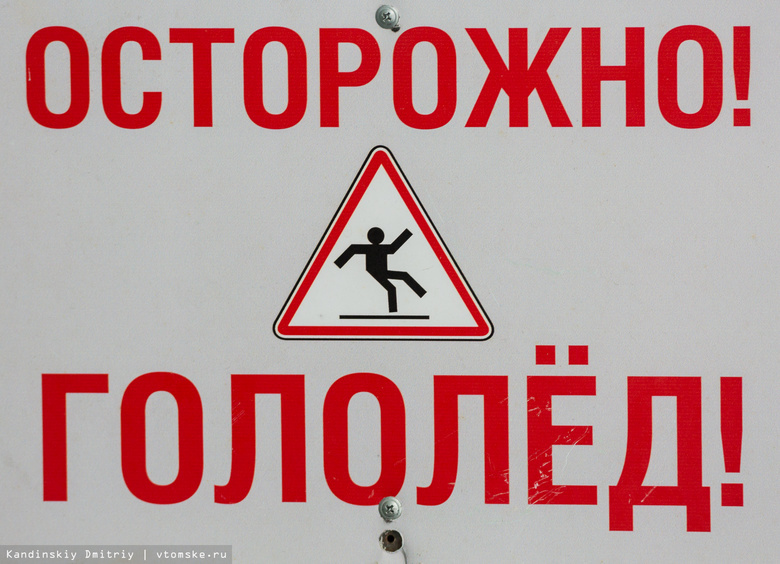 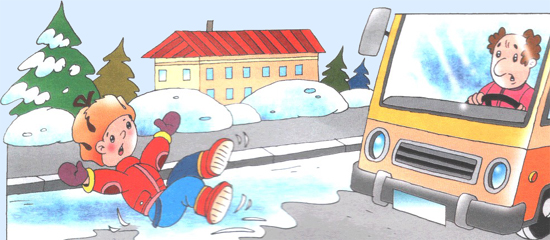 Знают все на свете, гололед опасен дети!
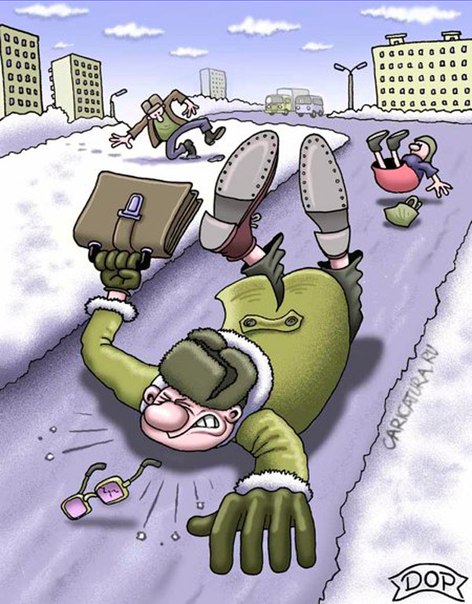 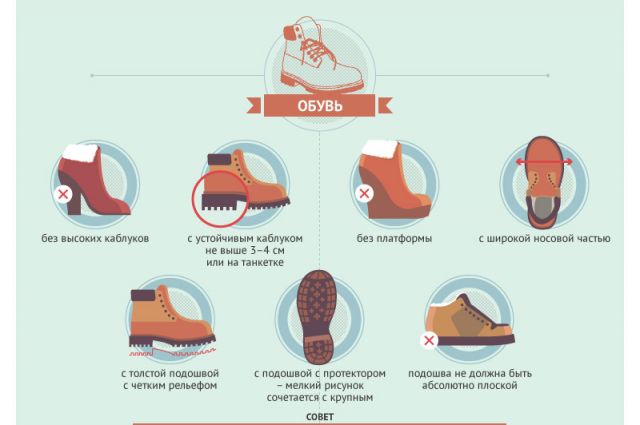 Носи правильную обувь
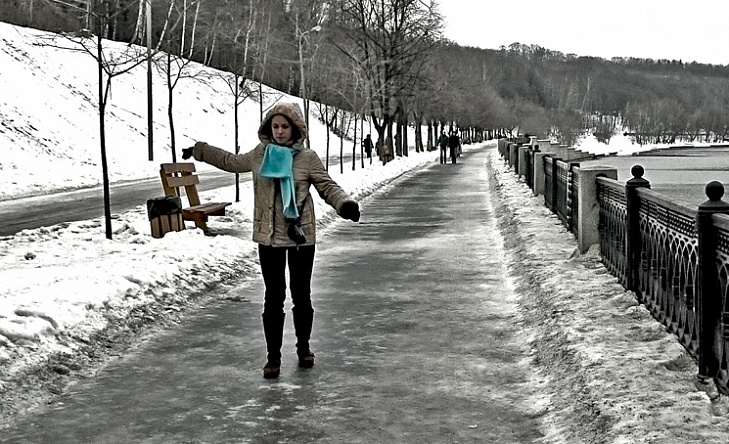 Иди осторожно не торопись
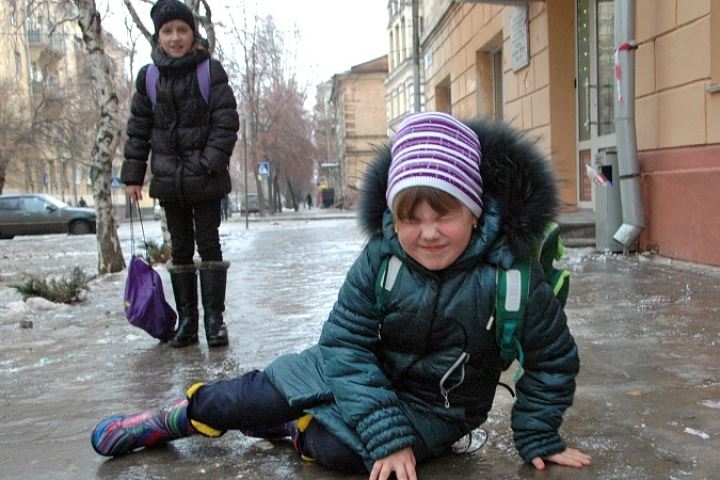 Если увидел что кто то упал, не смейся помоги!
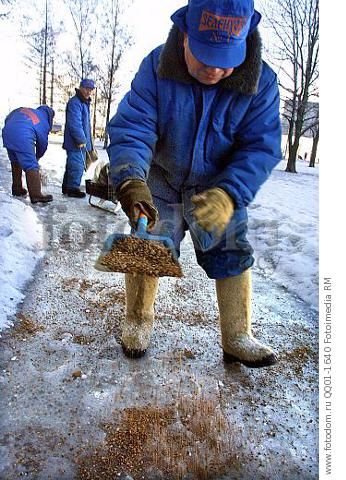 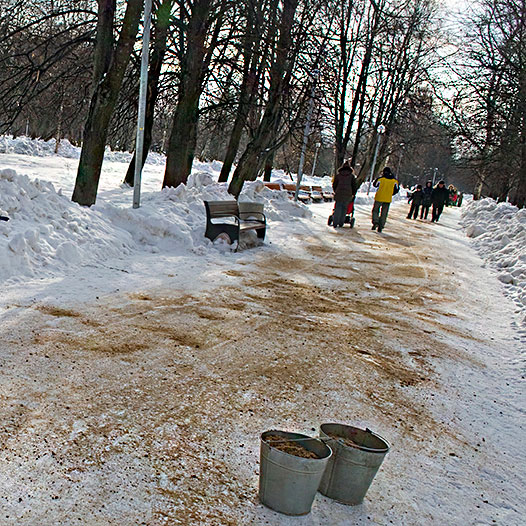 При гололеде посыпают дороги 
Песком и солью
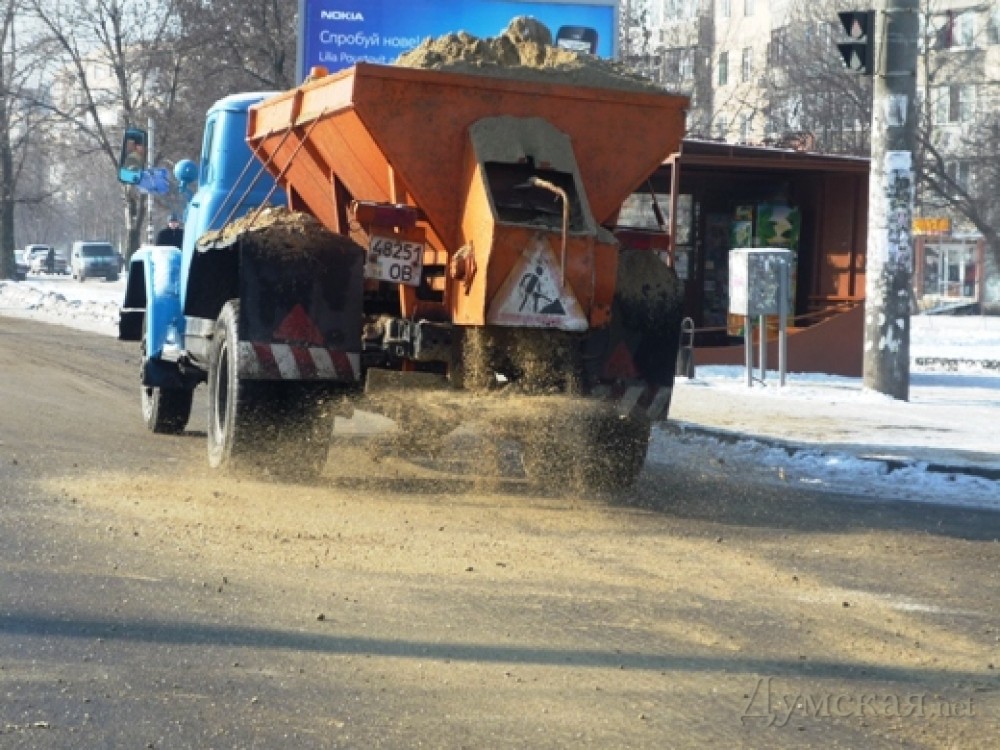 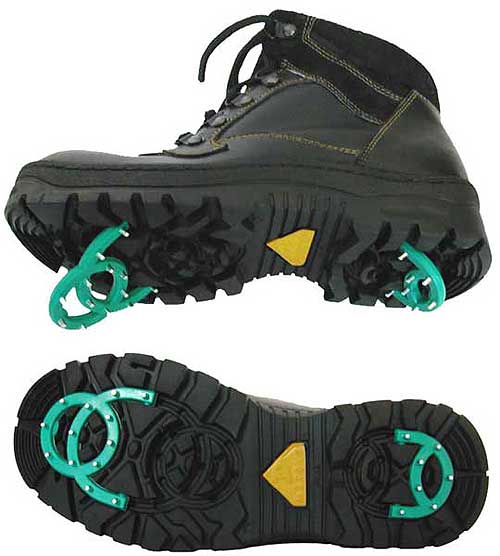 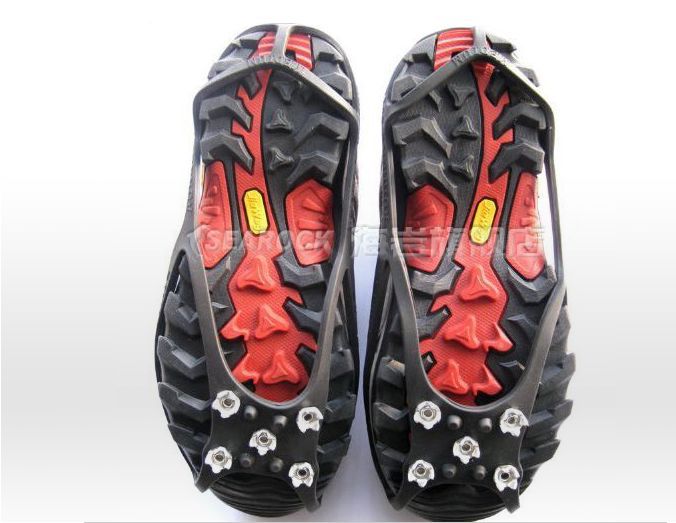 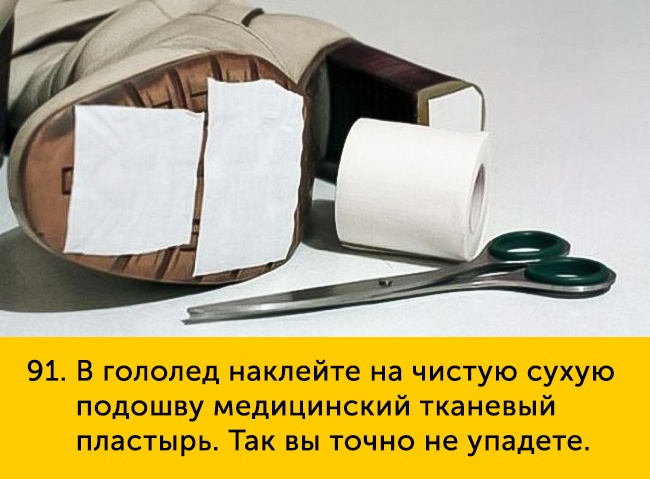 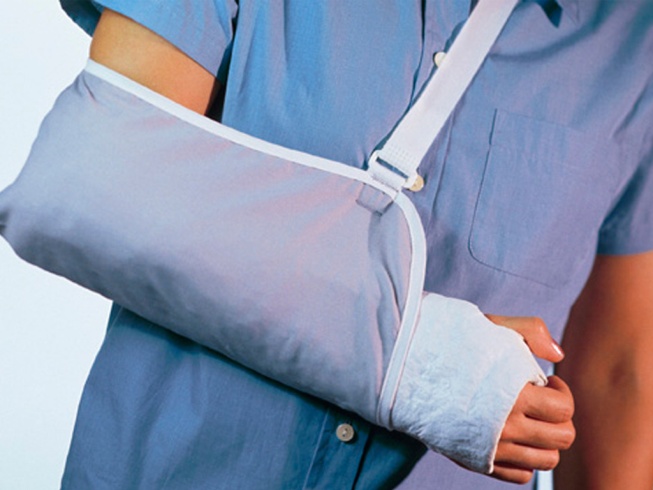 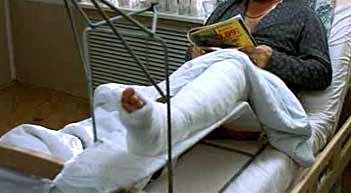 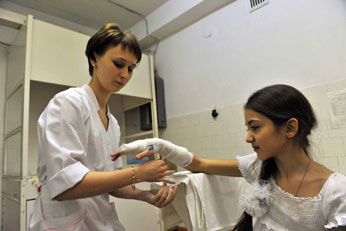 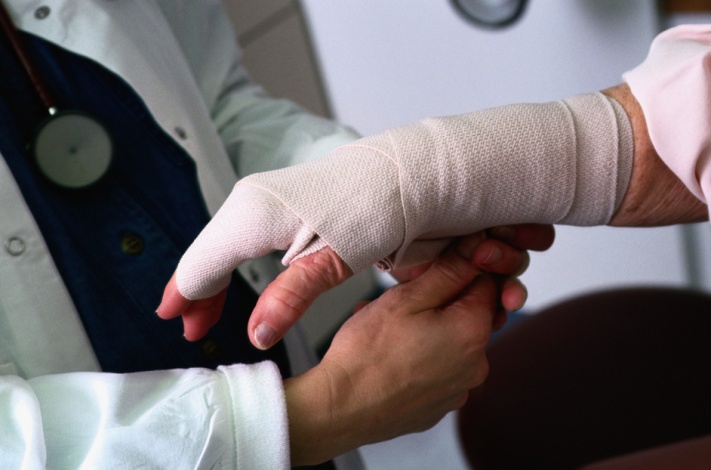 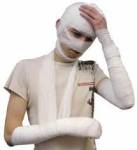 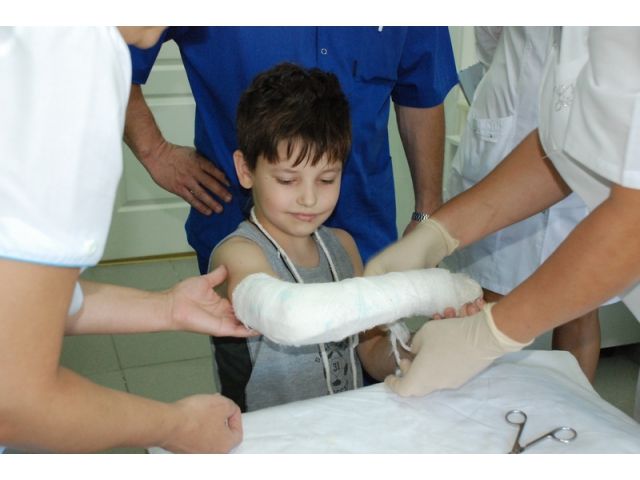